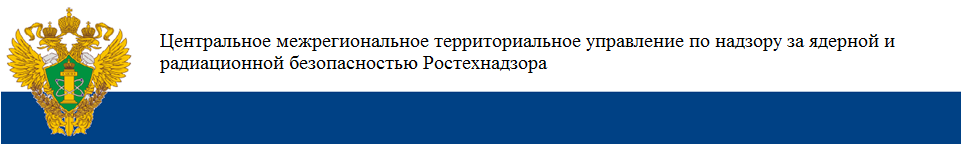 Итоги работы
Центрального МТУ по надзору 
за ЯРБ Ростехнадзора 
за 1 квартал 2024 года
Турункина Жанна Владимировна
Начальник ОГУПО Центрального МТУ по надзору за ЯРБ Ростехнадзора
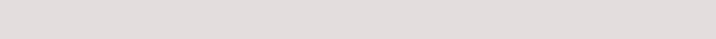 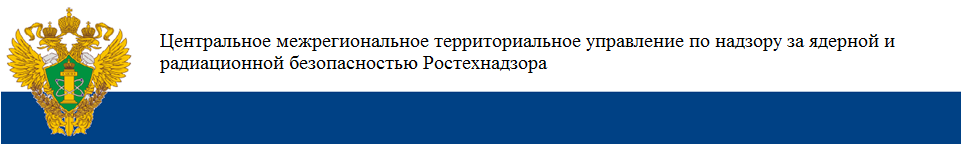 Сфера деятельности Центрального МТУ по надзору за ЯРБ Ростехнадзора
25 субъектов по территориальной принадлежности
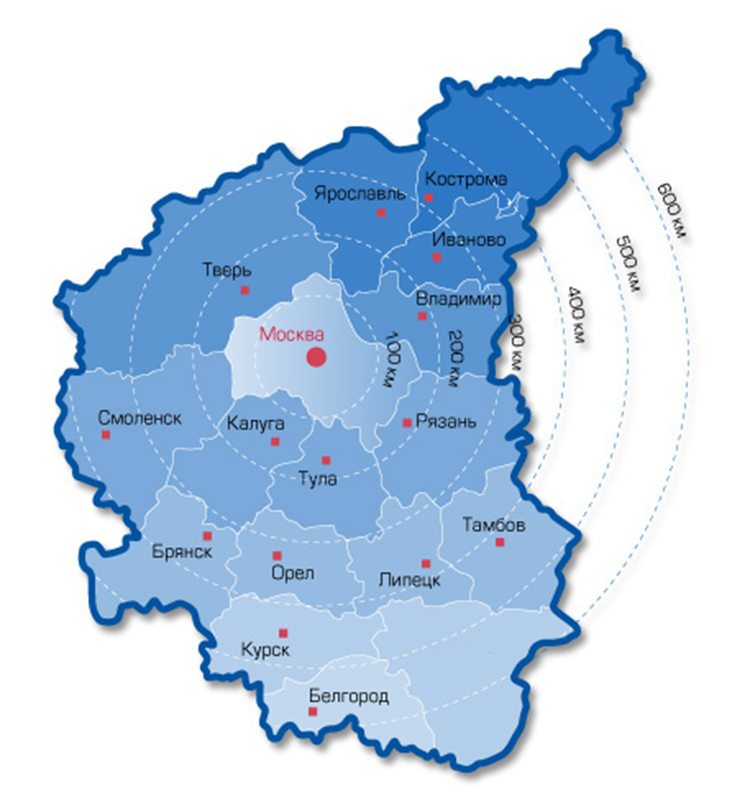 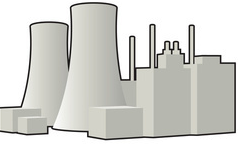 Донецкая Народная Республика
Билибинская АЭС
Луганская Народная Республика
г. Саров Нижегородской обл.
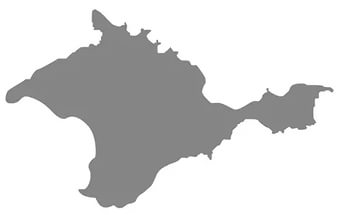 Запорожская область
Республика Крым
Херсонская область
Севастополь
2
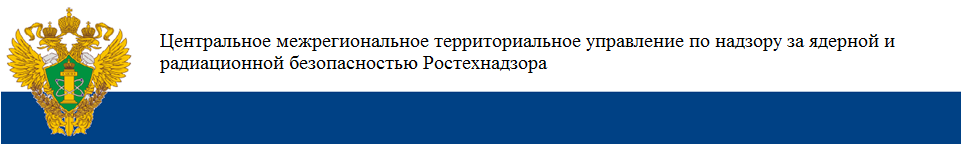 Основные полномочия Центрального МТУ по надзору за ЯРБ Ростехнадзора
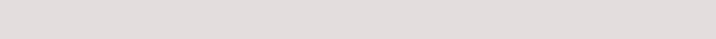 3
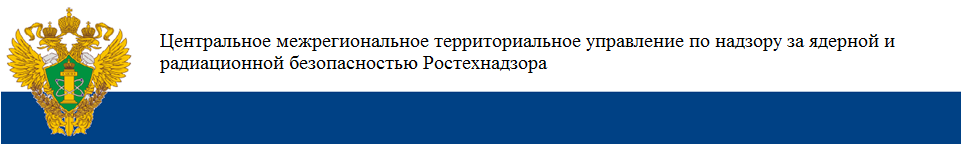 1022
В 1 квартале 2024 года под надзором Управления:
Количество организаций, осуществляющих деятельность в области использования атомной энергии.
80
2037
Количество организаций, получивших лицензии в 1 квартале 2024 года.
Общее количество действующих лицензий выданных Управлением.
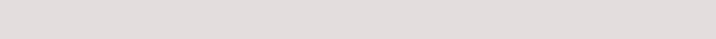 4
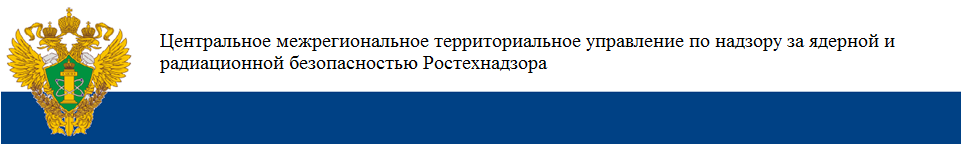 Общее количество проверок, проведенных 
Управлением за 1 квартал 2024 года: 201
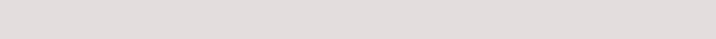 5
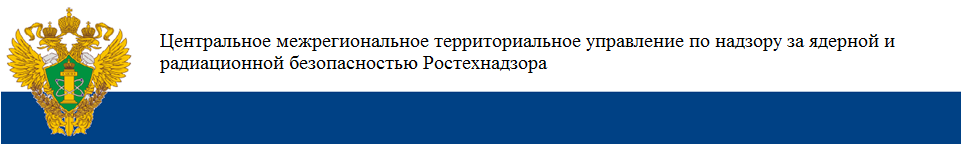 При проведении инспекций проверяется:
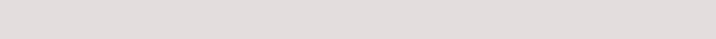 6
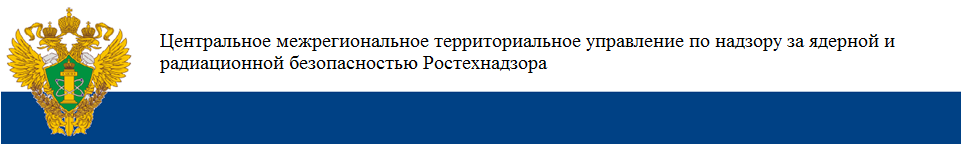 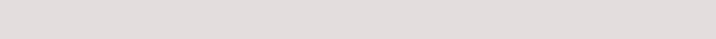 7
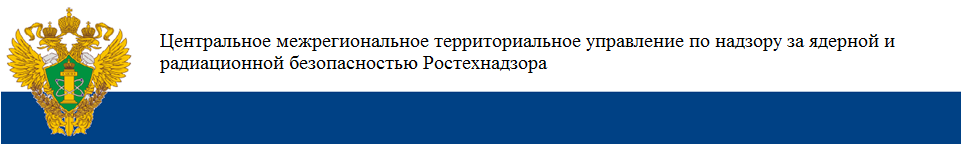 Выявляемые нарушения в основном касаются:


разработки и актуализации эксплуатационной документации;

обеспечения ядерной и радиационной безопасности;

учета и контроля ядерных материалов, радиоактивных веществ и отходов;

состояния технической и организационно-распорядительной документации;

подготовки и допуска к работе персонала объектов.
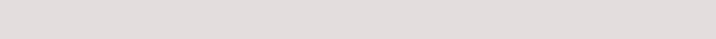 8
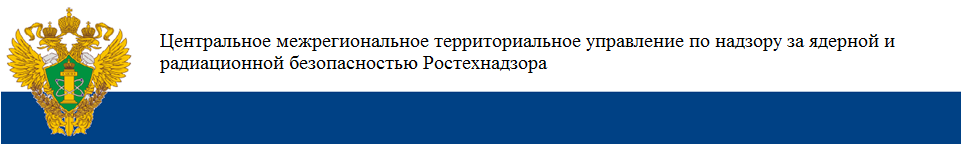 Причины выявляемых нарушений:

Недостаточное обеспечение персоналом служб, выполняющих функции обеспечения ядерной и радиационной безопасности объектов использования атомной энергии, учета и контроля ядерных материалов, радиоактивных веществ и радиоактивных отходов

Недостаточный административный контроль за: состоянием ядерной и радиационной безопасности объектов использования атомной энергии, учетом и контролем ядерных материалов, радиоактивных веществ и радиоактивных отходов

Недостатки системы подготовки и повышения квалификации персонала объектов использования атомной энергии, персонала, осуществляющего учет и контроль ядерных материалов, радиоактивных веществ и радиоактивных отходов
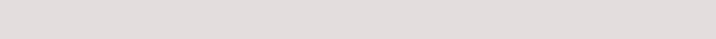 9
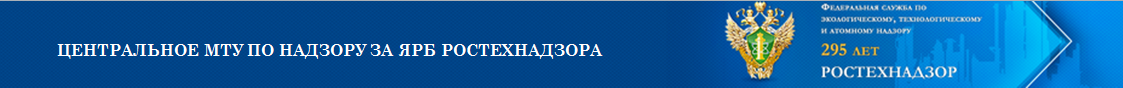 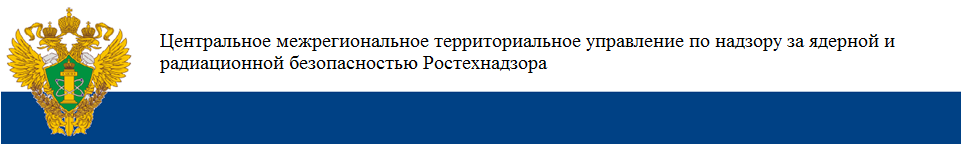 Общее количество административных штрафов, наложенных по итогам проверок
19 ед.  (на должностное лицо – 7,                                                         	на юридическое лицо – 12)
Сведения об административных наказаниях 
за 1 квартал 2024 года
Общая сумма наложенных административных штрафов
1 900 300 рублей
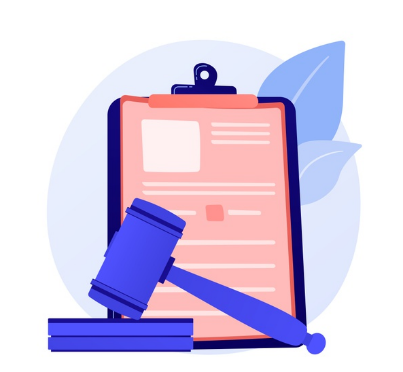 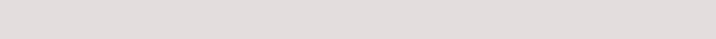 10
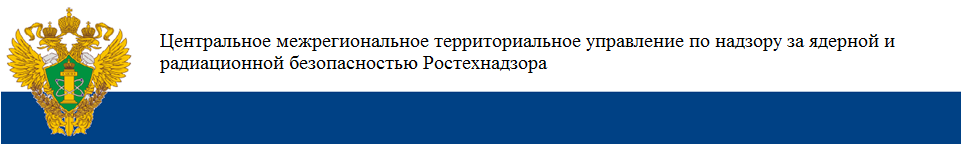 Обжалования штрафов не было. Решения и действия (бездействия) должностных лиц Управления не оспаривались.
Проверок, материалы которых переданы в правоохранительные органы для возбуждения уголовных дел, не было.
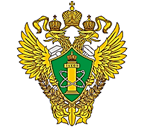 Проверки, результаты которых признаны недействительными отсутствуют.
Проверки проведены в соответствии с требованиями законодательства о порядке их проведения
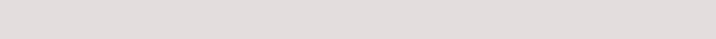 11
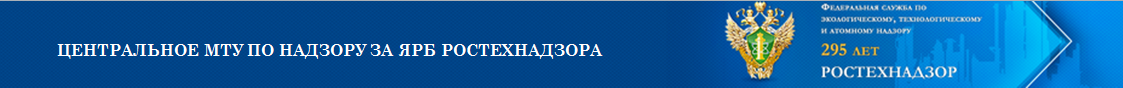 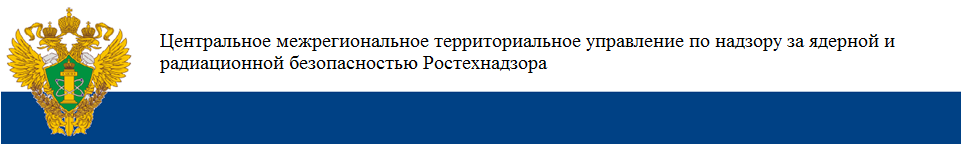 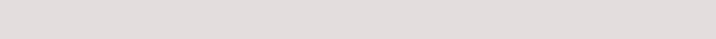 12
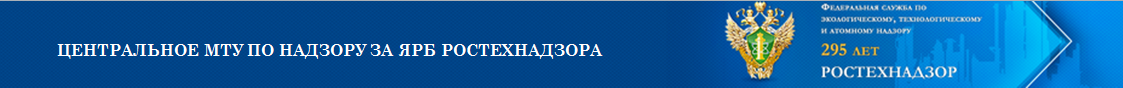 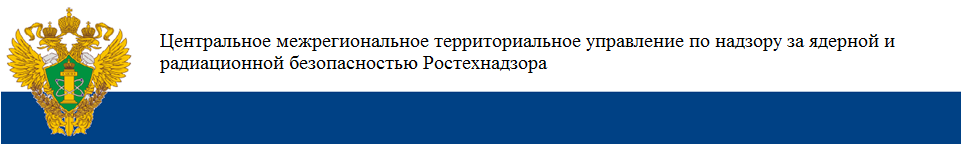 Сведения о поступлении средств в федеральный бюджет за оказание гос. услуг в 1 квартале 2024 г.
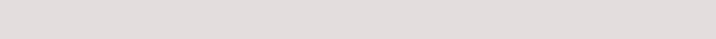 13
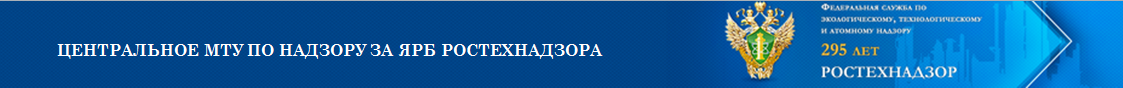 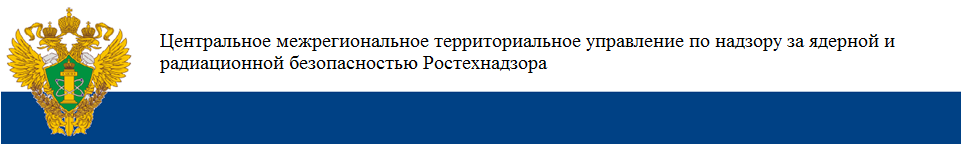 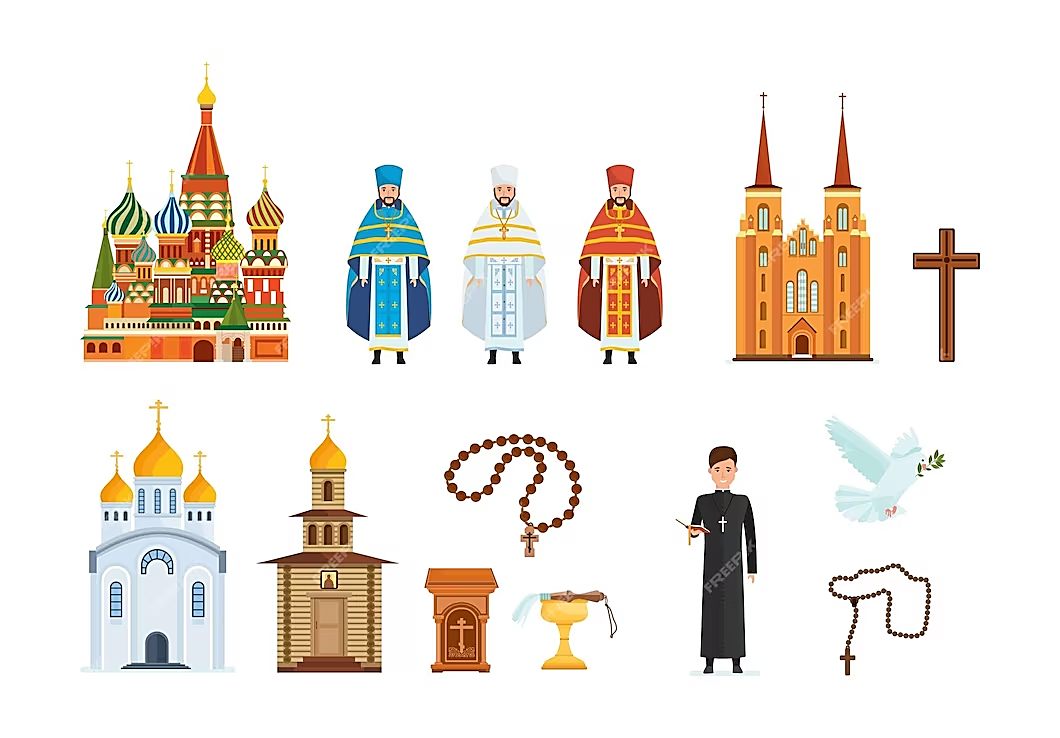 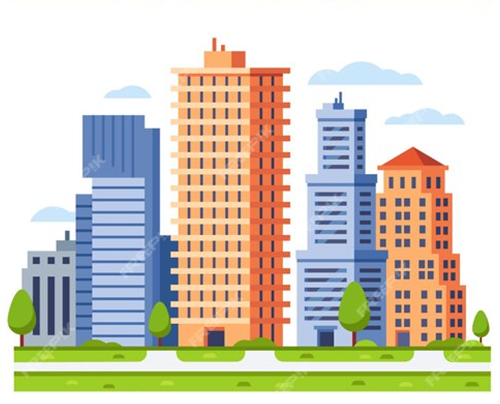 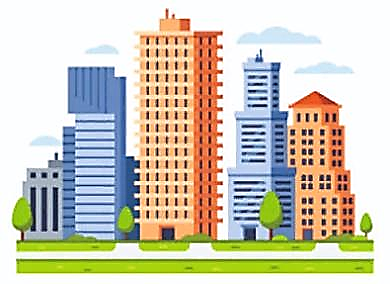 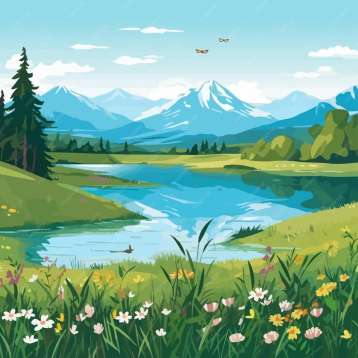 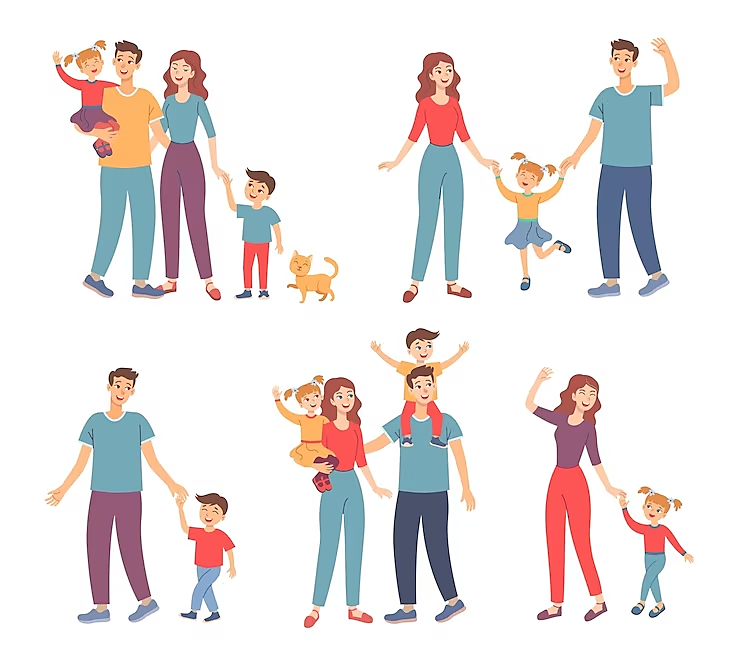 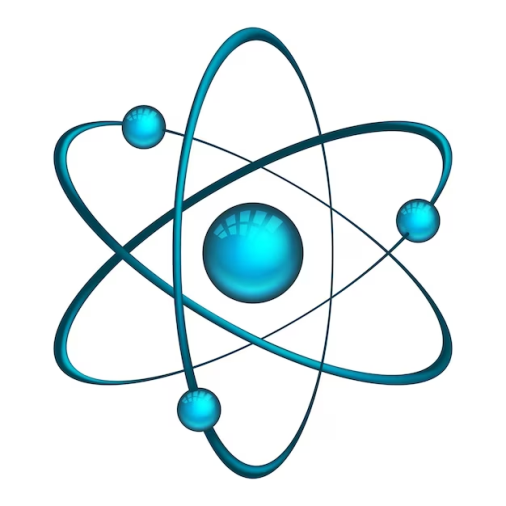 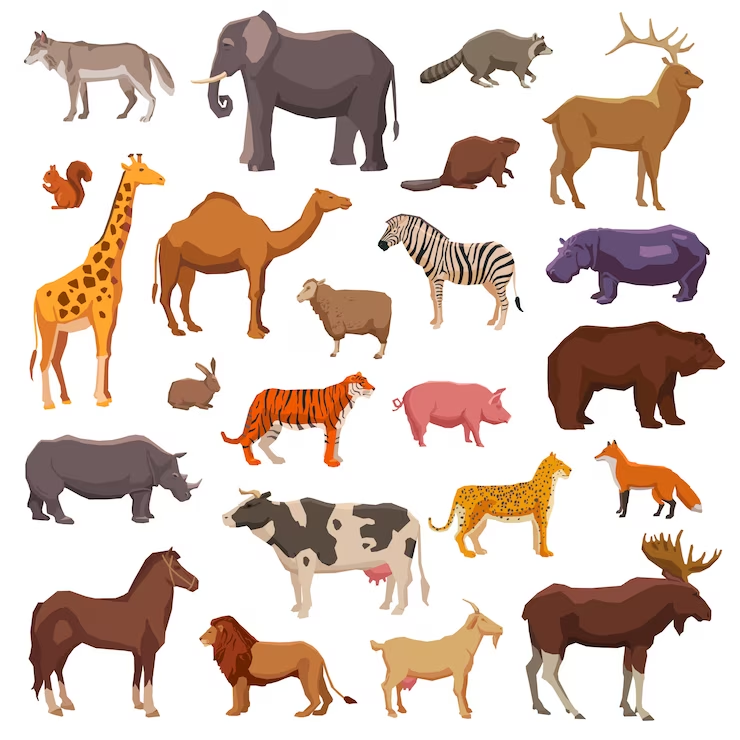 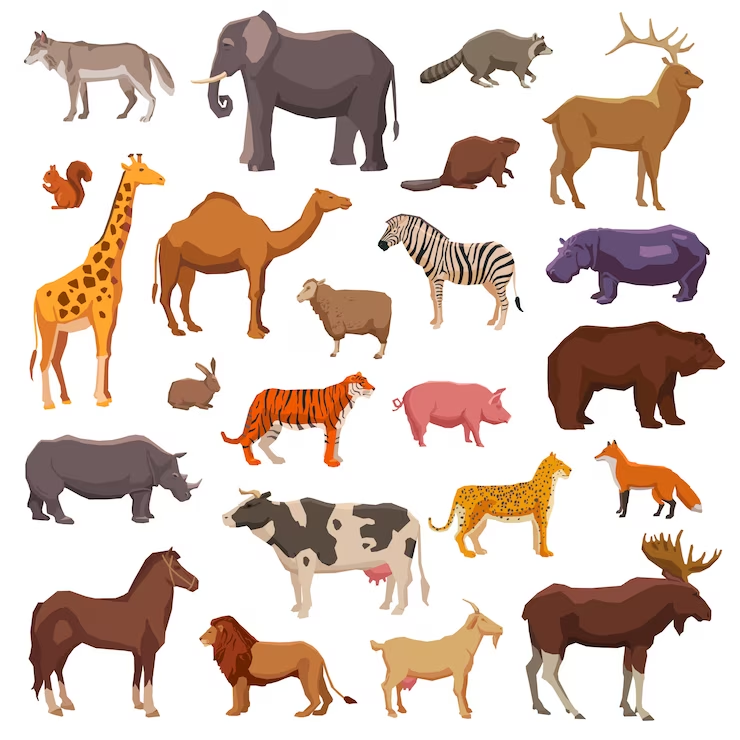 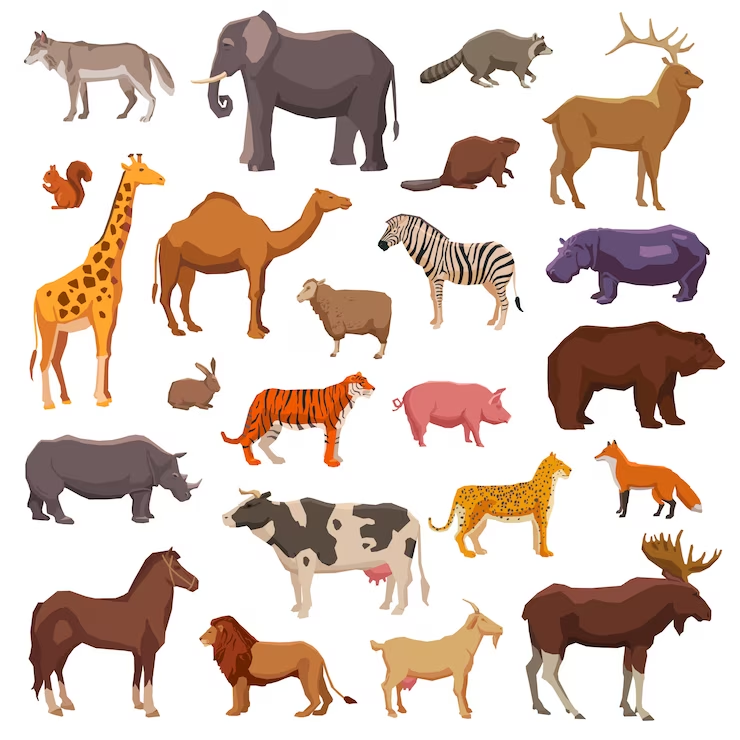 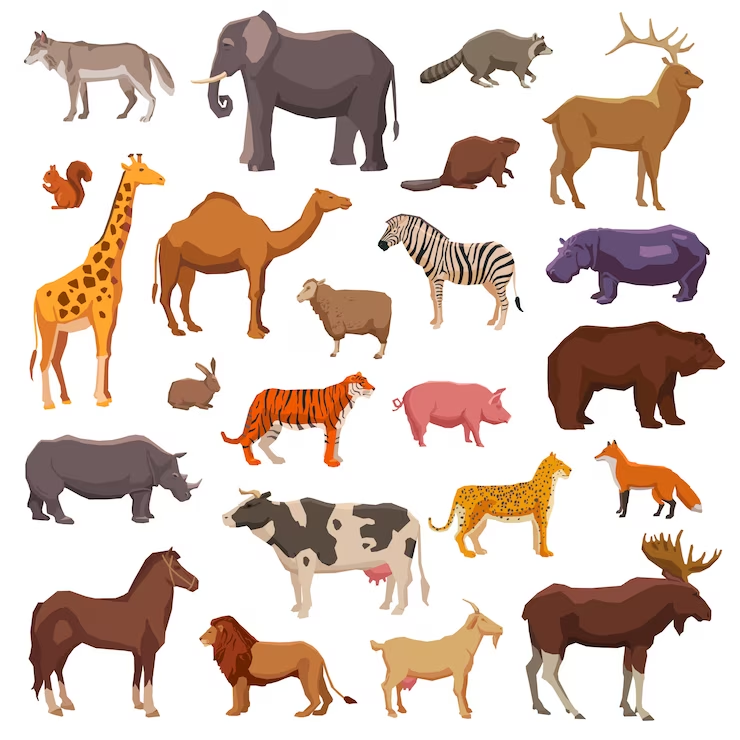 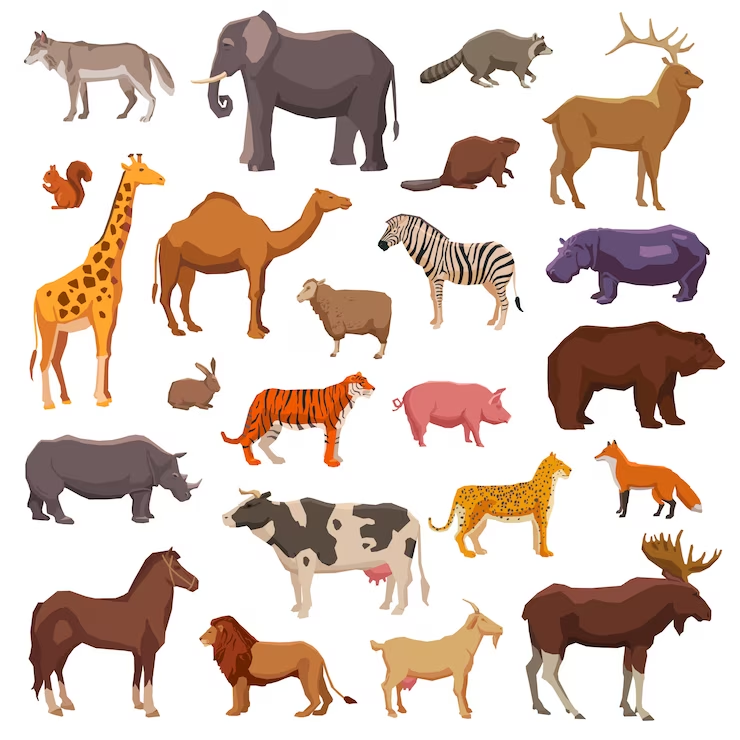 Случаев причинения вреда субъектами поднадзорной сферы 
не выявлено.
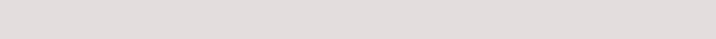 14
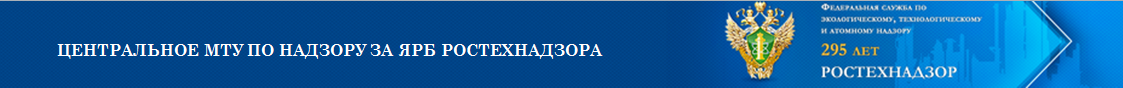 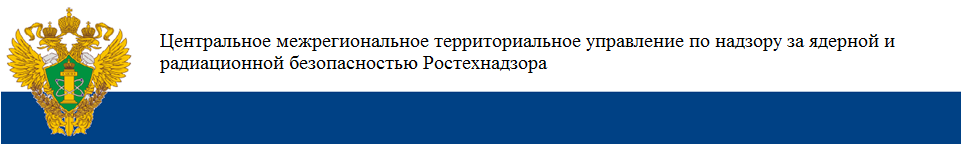 Основная задача Управления в 2024 году:
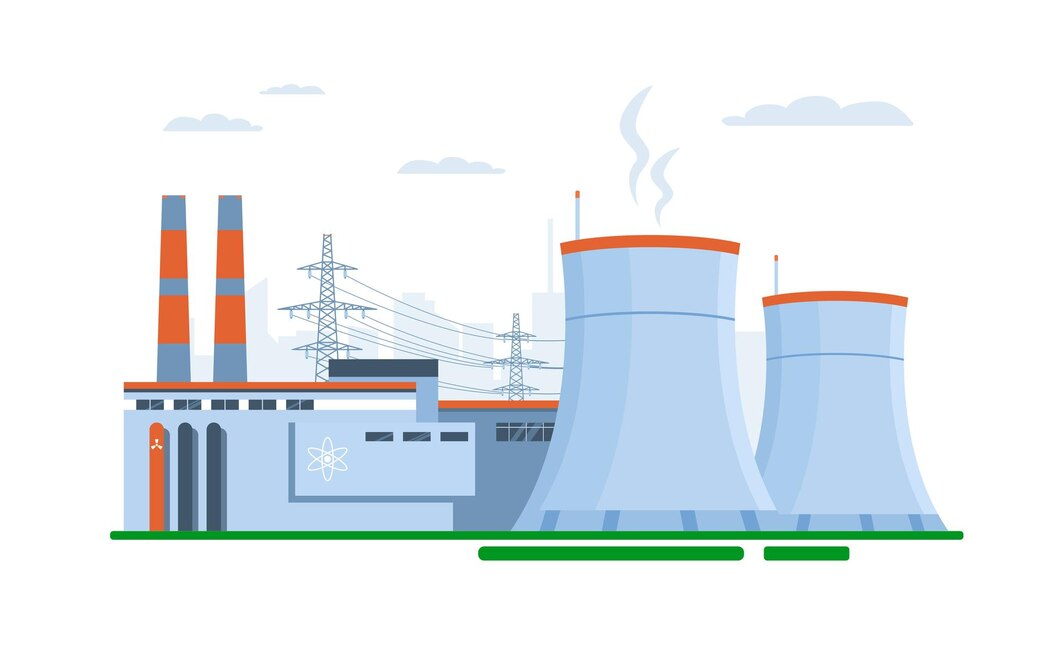 Осуществление федерального государственного надзора в области использования атомной энергии в пределах установленной сферы деятельности.
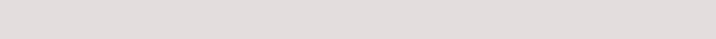 15
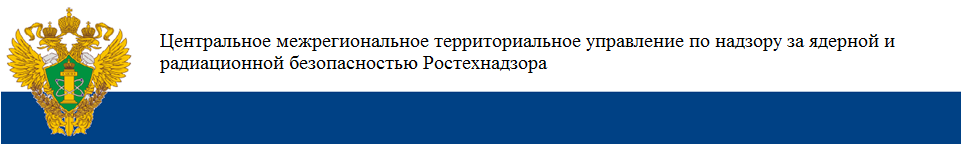 Спасибо за внимание !
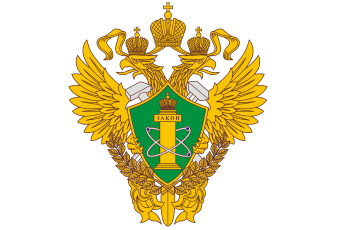 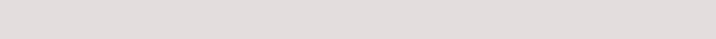 16